Modul 1
Gjer tenkinga til elevane synlegB – Samarbeid
Mål
Målet med denne modulen er å bli bevisst på aktivitetar som gjer tenkinga til elevane synleg for læraren. Slike aktivitetar kan bidra til ei meir presis vurdering av forståinga til elevane, både undervegs og til slutt i eit undervisningsforløp.
De skal bli kjent med, og prøve ut, læringsstrategiar som koplast på aktiviteter for å gjere tenkinga til elevane synleg.
Aktivitet
Kva slags aktivitet(ar) skal elevane utføre for å synleggjere kva dei forstår?
Mål
Nøyaktig kva slags kunnskapar og ferdigheiter vil du elevane skal ha, og korleis vil du dei skal lære det?
BevisKva vil du godta som bevis for at ein elev har dei ønska kunnskapane og ferdigheitene?
Pellegrino et al. (2014)
Tidsplan for denne økta
Summer opp forarbeidet
15 minutt
Diskuter (10 min)
Bruk notata frå forarbeidet og diskuter i grupper:

Kva var læringsmålet for timen?
Kva typar bevis for forståing kunne de observere?
Kva for aktivitetar gjennomførte elevane som gjorde forståinga deira synleg?
Aktivitet
Kva slags aktivitet(ar) skal elevane utføre for å synleggjere kva dei forstår?
Mål
Nøyaktig kva slags kunnskapar og ferdigheiter vil du elevane skal ha, og korleis vil du dei skal lære det?
BevisKva vil du godta som bevis for at ein elev har dei ønska kunnskapane og ferdigheitene?
Pellegrino et al. (2014)
Kva typar bevis for forståing diskuterte de?
Summer opp i plenum (5 min)

Under ser de eksempel på bevis ein kan observere når elevane bygger forståing. Var de innom nokon av disse? 
Elevane … 
klarar å trekke ut hovudpoenget i det de jobbar med
underbygger eigne konklusjonar med informasjon/data frå truverdige kjelder
koplar ny informasjon til noko de har jobba med tidlegare
gjer samanlikningar 
brukar fagomgrep på riktig måte
Ritchhart, Church og  Morrison, 2011
Fagleg påfyll
15 minutt
Vi startar med ein aktivitet
Elevrolle
De er nå i elevrolla. 
Sjå på treet på bildet, og tenk over spørsmåla til høgre kvar for dykk (1 min). 
Diskuter spørsmåla to og to (2 min).
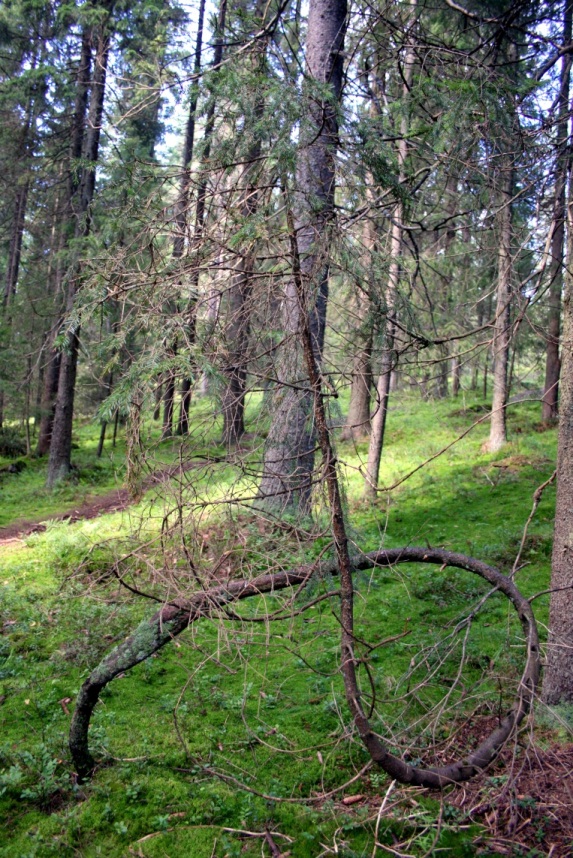 Kva ser du? 
Kva trur du har skjedd? 
Kva får dette deg til å lure på?
Lærarrolle
I plenum (3 min)
Kva var det som gjorde at aktiviteten fekk fram informasjon om tenkinga dykk?
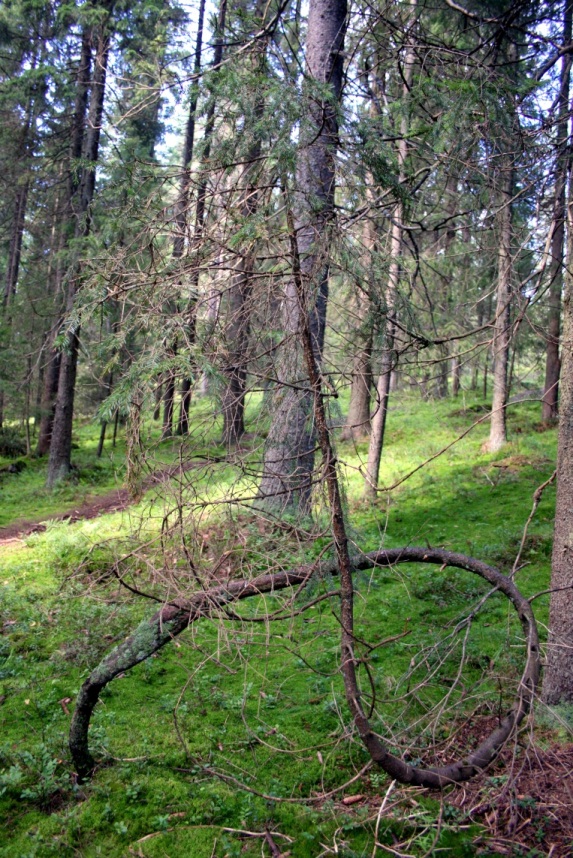 Vi kjem tilbake til denne aktiviteten seinare!
Kva ser du? 
Kva tror du har skjedd? 
Kva får dette deg til å lure på?
Gjer tenkinga til elevane synleg
For å kunne vurdere forståinga til elevane er de avhengige av å få innsyn i kva som går føre seg inni hovuda deira.

Med andre ord: De må gjere tenkinga til elevane synleg!

Dette betyr at elevane uttrykker tankane og ideane sine gjennom for eksempel å snakke og skrive, men også handle eller teikne.
Teikn korleis du trur ei «slangestjerne» ser ut.
Bøy armen og peik på kva musklar du trur hjelper til med å bøye
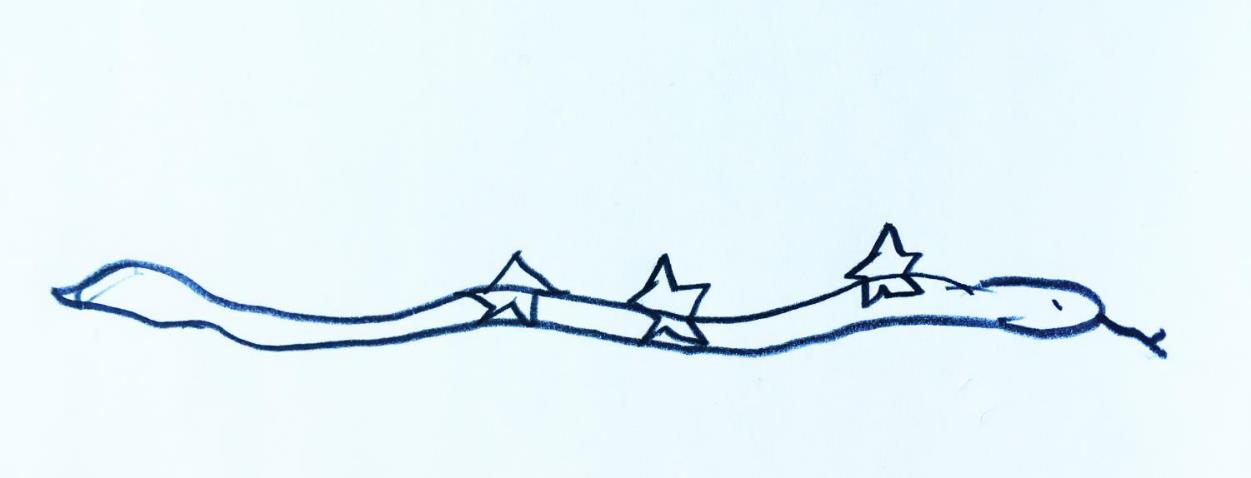 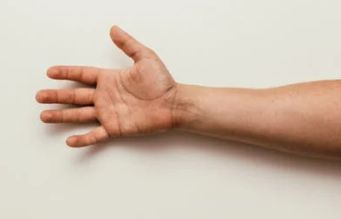 Ei utfordring
Ein amerikansk studie av undervisning i ulike klasserom viste at det var:
fokus på fagleg innhald framfor fokus på læringa til eleven
mykje undervisning frå læreboka
mange uengasjerte elevar
mange uengasjerte lærarar
mykje lærarsnakk og lite elevsnakk
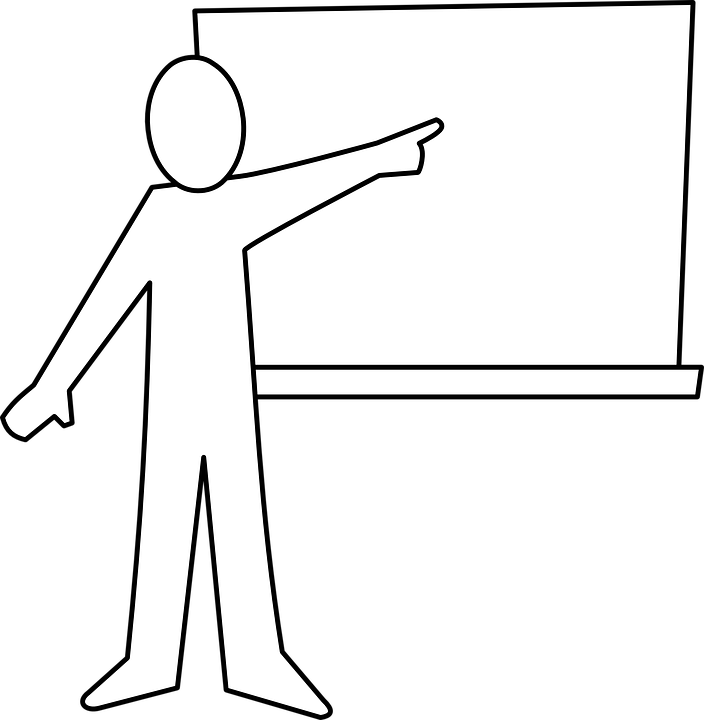 Metha og Fine (2019)
[Speaker Notes: M]
It’s all about planlegging!
Kva er målet med undervisninga? Korleis skal elevane lære dette?
Korleis ser det ut når elevane er på veg mot målet? Korleis ser det ut når dei har nådd målet?
På kva slags måtar skal elevane få vist deg kva dei kan undervegs og til slutt?
Å gjere tenkinga til elevane synleg, slik at du kan vurdere kva dei forstår, krev planlegging. Modellen frå forarbeidet kan være eit nyttig verktøy.
Mål
Nøyaktig kva slags kunnskapar og ferdigheiter vil du elevane skal ha, og korleis vil du dei skal lære det?
BevisKva vil du godta som bevis for at ein elev har dei ønska kunnskapane og ferdigheitene?
Aktivitet
Kva slags aktivitet(ar) skal elevane utføre for å synleggjere kva dei forstår?
Pellegrino et al. (2014)
Elevane må også ha målet klart for seg
Hugs at også elevane må forstå kva som er målet med undervisninga og kva som er forventa av dei.
Kommuniser dette tydeleg, slik at elevane veit kva dei skal gjere og lære.
Mål
Nøyaktig kva slags kunnskapar og ferdigheiter vil du elevane skal ha, og korleis vil du dei skal lære det?
BevisKva vil du godta som bevis for at ein elev har dei ønska kunnskapane og ferdigheitene?
Aktivitet
Kva slags aktivitet(ar) skal elevane utføre for å synleggjere kva dei forstår?
Aktivitetar som synleggjer tenking
Vi skal nå fokusere på korleis de kan legge til rette for at tenkinga til elevane blir gjort synleg. 
Dette kan gjerest på fleire måtar, blant anna ved å bruke nokre læringsstrategiar som er utvikla spesielt for dette formålet.
Mål
Nøyaktig kva slags kunnskapar og ferdigheiter vil du elevane skal ha, og korleis vil du dei skal lære det?
BevisKva vil du godta som bevis for at ein elev har dei ønska kunnskapane og ferdigheitene?
Aktivitet
Kva slags aktivitet(ar) skal elevane utføre for å synleggjere kva dei forstår?
Læringsstrategiar for å gjere tenkinga til elevane synleg
35 minutt
Spørsmål som gjer tenking synleg
Tenk tilbake på aktiviteten de gjennomførte. Spørsmåla som blei stilt bidrog til å synleggjere tenking.


Spørsmåla var knytt til observasjonen av eit bilde, utan noko riktig eller gale svar.
Spørsmåla er generelle og kan koplast til ulike aktivitetar for å få innblikk i elevanes tenking når dei observerer og tolkar.
Kva ser du? Kva trur du har skjedd? Kva får dette deg til å lure på?
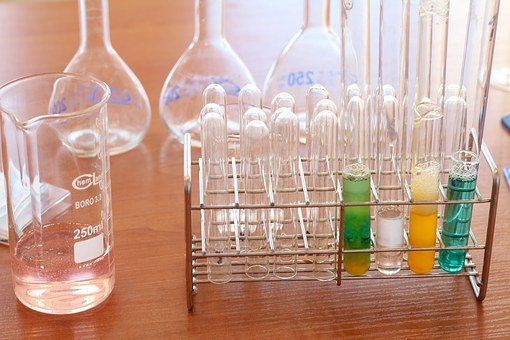 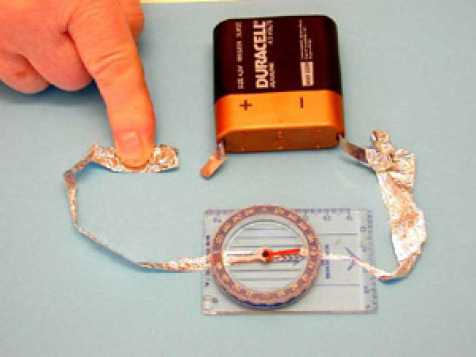 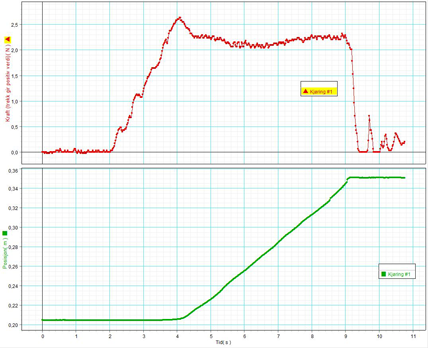 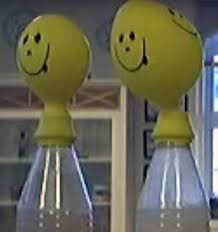 Læringsstrategiar som gjer tenking synleg
Kva ser du? 
Kva trur du har skjedd? 
Kva får dette deg til å lure på?
Dei tre spørsmåla de diskuterte utgjør ein læringsstrategi som er utvikla for å gjere tenkinga til elevane synleg.
De skal nå bli kjent med fleire liknande læringsstrategiar.
Ritchhart, Church og  Morrison, 2011
Samarbeid (10 min)
Jobb to og to saman. 
Ein leser Anta-undre-utforske s. 3 og den andre leser Før tenkte eg…, no tenker eg, s.5. 
Tenk over:
Kva spørsmål består strategien av?
Når i eit undervisningsforløp passar det å bruke strategien? 
Del i par.
Diskuter (5 min)
I plenum:
Kva forskjellar er det mellom strategiane? 
Når passar det å bruke dei?
Eksempel frå klasserommet
No skal vi sjå på ein fjerde strategi, Kople-utvide-utfordre.

Sjå filmklippet* som viser strategien Kople-utvide-utfordre brukt i eit klasserom. Trykk på CC-ikonet for norsk tekst.
Mens de ser klippet: Merk dykk korleis læraren brukar spørsmåla i strategien, og på kva måte dette gir innblikk i forståinga til elevane.
*Filmklippet er frå DVD-en til boka Making Thinking Visible, Ritchhart, Church & Morrison, 2011
Kople-utvide-utfordre
Spørsmåla i strategien:
Korleis er informasjonen du har fått presentert kopla til det du visste frå før?
Kva ny informasjon fekk du som utvida tenkinga di i nye retningar?
Kva er framleis utfordrande? Kva lurer du på nå?
Oppsummering av de fire strategiane
Anta-undre-utforske
Korleis er informasjonen du har fått presentert kopla 
Kva antar du at du veit om dette? 
Kva spørsmål har du, eller kva undrar du deg over? 
Kva får dette deg til å ville utforske?
Kople-utvide-utfordre
Korleis er informasjonen du har fått presentert kopla til det du visste frå før?
Kva ny informasjon fekk du som utvida tenkinga di i nye retningar?
Kva er framleis utfordrande? Kva lurer du på nå?
Kva …
Kva ser du? 
Kva trur du har skjedd? 
Kva får dette deg til å lure på?
Før tenkte eg …, no tenker eg
Før tenkte eg … 
No tenker eg ...
Planlegg eiga undervisning
20 minutt
Planlegg eiga undervisning (20 min)
Vel ein aktivitet du skal gjennomføre.
Vel ein av læringsstrategiane.
Planlegg undervisningssituasjonen der du skal bruke strategien.
Kva…
Anta-undre-utforske
Kople-utvide-utfordre
Før tenkte eg…, no tenker eg
Gjennomføring
Til neste samling skal du førebu deg på å dele tankar og erfaringar frå utprøvinga.
Tips: Når du introduserer strategien for første gong, kan han verke litt kunstig. Før gjennomføringa kan det derfor vere lurt å snakke med elevane om at du må få innblikk i kva dei tenker for å kunne vite kva dei forstår, og at strategien kan hjelpe dei til å lære.
Modul 1
Gjer tenkinga til elevane synlegD – Etterarbeid
Mål
Målet med denne modulen er å bli bevisst på aktivitetar som gjer tenkinga til elevane synleg for læraren. Slike aktivitetar kan bidra til ei meir presis vurdering av forståinga til elevane, både undervegs og til slutt i eit undervisningsforløp. 
Eksempel på læringsstrategiar som kan koplast på aktiviteter for å gjere tenkinga til elevane synleg er:
Anta-undre-utforske
Kople-utvide-utfordre
Før tenkte eg…, no tenker eg
Aktivitet
Kva slags aktivitet(ar) skal elevane utføre for å synleggjere kva dei forstår?
Mål
Nøyaktig kva slags kunnskapar og ferdigheiter vil du elevane skal ha, og korleis vil du dei skal lære det?
BevisKva vil du godta som bevis for at ein elev har dei ønska kunnskapane og ferdigheitene?
Pellegrino et al. (2014)
Tidsplan for denne økta
Del erfaringar i grupper (20 min)
Del erfaringar frå utprøvinga:
Kva for ein strategi brukte du og kvifor?  
Korleis responderte elevene?
I kva grad opplevde du at strategien gjorde det lettare for deg å vurdere kva elevene forsto?

Kvar gruppe noterer tre tips de meiner er viktige for at strategiane skal bidra til å synleggjere tenkinga til elevane.
Summer opp i plenum (10 min)
Bruk tabellen for å summere opp strategiane og dei tre tipsa frå kvar gruppe.
Hugsar du målet med denne modulen?
Mål
Målet med denne modulen er å bli bevisst på aktivitetar som gjer tenkinga til elevane synleg for læraren. Slike aktivitetar kan bidra til ei meir presis vurdering av forståinga til elevane, både undervegs og til slutt i eit undervisningsforløp. 
Eksempel på læringsstrategiar som kan koplast på aktiviteter for å gjere tenkinga til elevane synleg er:
Anta-undre-utforske
Kople-utvide-utfordre
Før tenkte eg…, no tenker eg
Aktivitet
Kva slags aktivitet(ar) skal elevane utføre for å synleggjere kva dei forstår?
Mål
Nøyaktig kva slags kunnskapar og ferdigheiter vil du elevane skal ha, og korleis vil du dei skal lære det?
BevisKva vil du godta som bevis for at ein elev har dei ønska kunnskapane og ferdigheitene?
Pellegrino et al. (2014)
Tenk-par-del (15 min)
Korleis ser du for deg å bruke læringsstrategiane eller andre didaktiske verktøy for å gjere tenkinga til elevene synleg i din framtidige undervisningspraksis:

Tenk (2 min)
Diskuter i par (5 min)
Del i plenum (8 min)
Aktivitet
Kva slags aktivitet(ar) skal elevane utføre for å synleggjere kva dei forstår?
Mål
Nøyaktig kva slags kunnskapar og ferdigheiter vil du elevane skal ha, og korleis vil du dei skal lære det?
BevisKva vil du godta som bevis for at ein elev har dei ønska kunnskapane og ferdigheitene?
Vegen vidare (10 min)
I utprøvinga med elevene kan noen ha opplevd at læringsstrategiane i mindre grad enn forventa bidrog til å gjere tenkinga til elevane synleg, for eksempel gjennom korte eller overflatiske svar som ga lite informasjon om forståelsen deira. 
I neste modul ser vi på kva slags tilbakemeldingar læraren kan gi for å få fram meir informasjon om tenkinga til elevane, og korleis tenkinga til elevane kan bli brukt som utgangspunkt for vidare undervisning og læring.

Sjå gjennom Oversikt og A – Forarbeid i neste modul.
Kjelder
Hattie, J. (2012). Visible learning for teachers maximizing the impact on learning. Routledge, New York, NY.
Pellegrino, J. W., Wilson, M., Koenig, J. og Beatty, A. (Red.) (2014). Developing assessments for the next generation science standards. Washington, DC: National Academies Press.
Ritchhart, R., Church, M. og Morrison, K. (2011). Making Thinking Visible: How to Promote Engagement, Understanding, and Independence for All Learners. San Francisco: Jossey-Bass.
Project Zero’s Visible Thinking si nettside: www.visiblethinkingpz.org. På denne nettsida finn de meir informasjon om og beskriving av alle læringsstrategiane.